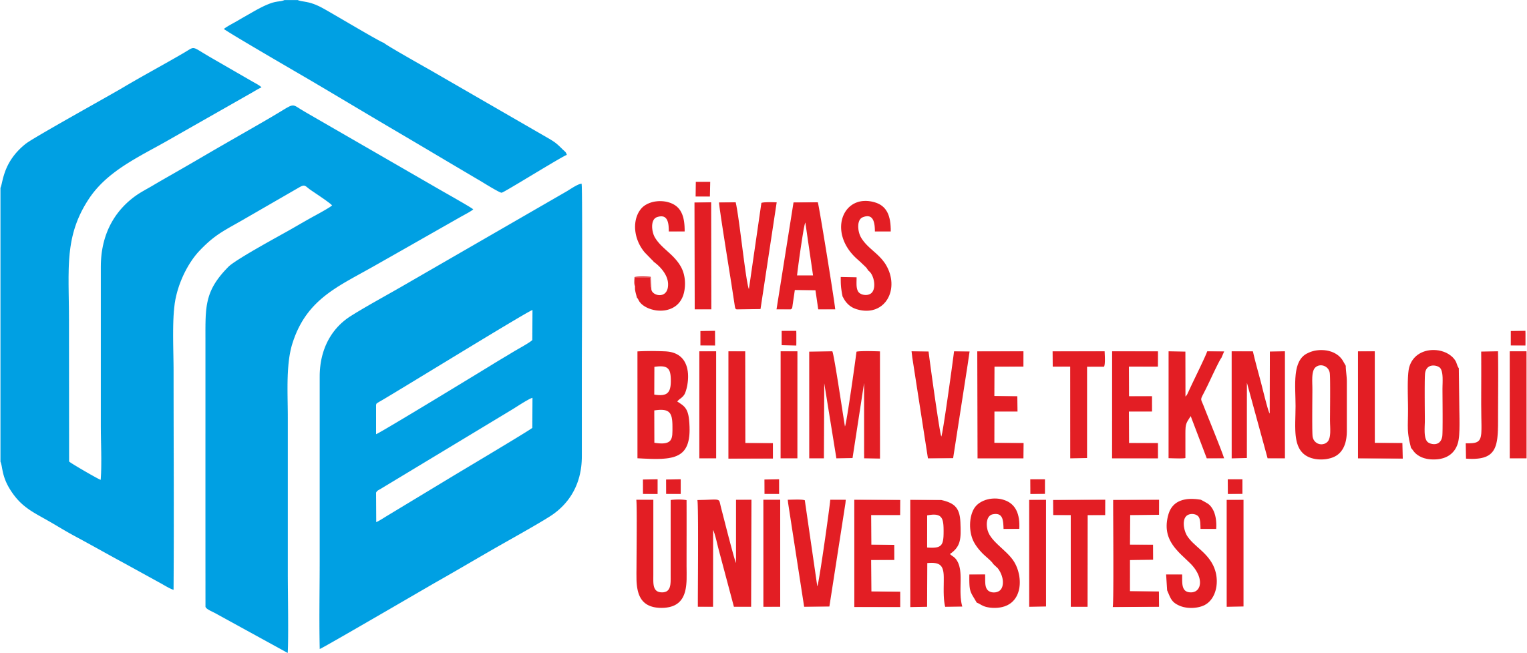 Strateji Geliştirme Daire Başkanlığı
2022
/sivasbtu
/sivas.btu
www.sivas.edu.tr
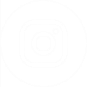 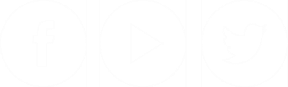 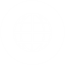 STRATEJİK PLAN 
İZLEME VE DEĞERLENDİRME YÖNETİM SÜRECİ
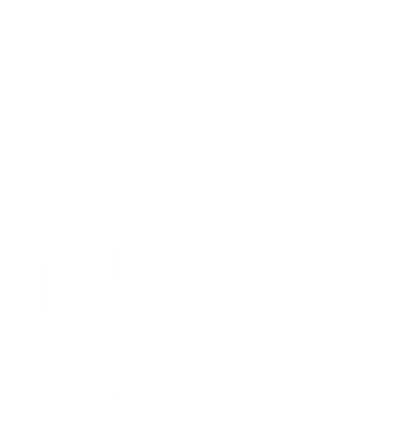 www.sivas.edu.tr
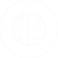 SUNU PLANI 

SUNUNUN AMACI
TANIMLAR
İZLEME SÜRECİ
DEĞERLENDİRME SÜRECİ
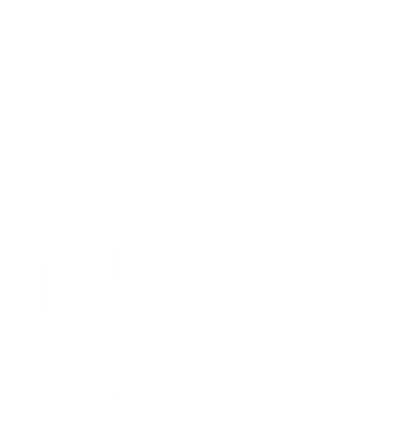 www.sivas.edu.tr
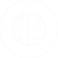 SUNUNUN AMACI
Üniversitemiz 2022-2026 Dönemi Stratejik Planı 01.01.2022 tarihi itibarı ile yayımlanmış ve beş yıl süreyle yürürlüğe konmuştur. 
Bu beş yıllık süreçte Stratejik Planda yer alan;
	 * Amaç ve hedeflerin gerçekleşme durumları, performans göstergeleri ile
                   takip edilerek,
              	 * Sistematik ve periyodik olarak değerlendirilip,
	 * Kamuya sunulan hizmetlerin iyileştirilmesi, 
                   gerçekleştirilecektir.
Sunu ile söz konusu sürecin verimli bir şekilde değerlendirilmesi ve stratejik planın etkin bir şekilde uygulanabilmesi için nelerin yapılması gerektiği paylaşılacaktır.
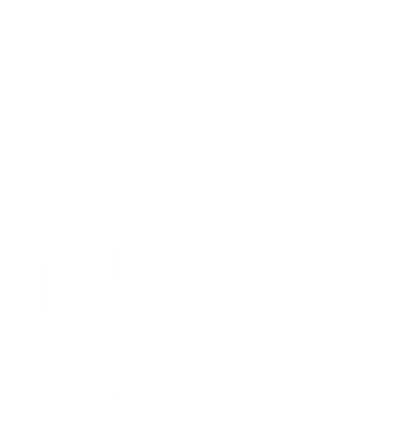 www.sivas.edu.tr
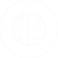 TANIMLAR
İzleme :
Performans göstergeleri aracılığıyla amaç ve hedeflerin gerçekleşme sonuçlarının belirli bir sıklıkla izlenmesi ve belirlenen dönemler itibarıyla raporlanarak Rektörün değerlendirmesine sunulması izleme faaliyetlerini oluşturur.
Değerlendirme :
Değerlendirme devam eden ya da tamamlanmış faaliyetlerin amaç ve hedeflere ulaşmayı ne ölçüde sağladığı ve karar alma sürecine ne ölçüde katkıda bulunduğunu belirlemek amacıyla yapılan ayrıntılı bir incelemedir.
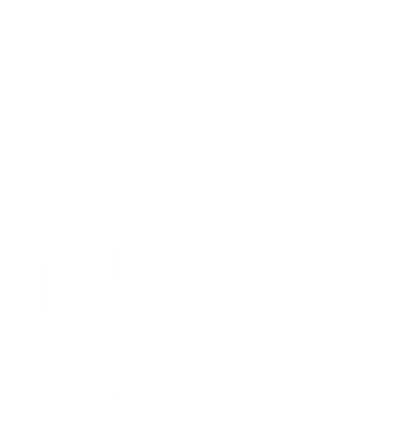 www.sivas.edu.tr
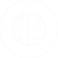 İzleme ve Değerlendirmenin Farkı

İzleme bilgi temini ve aktarımına dayanır, 
İzleme ne olduğu, nasıl ve niçin olduğu sorularına cevap arar,
İzleme sürekli bir aktivite olmakla beraber, izlemeye odaklanır,
Değerlendirme nasıl bir farkın ortaya konduğu sorusuna cevap arar,
Değerlendirme uygulamadan önce, uygulama sırasında ve uygulama sonrasında yani, belirli sıklıklarla yapılır, değerlendirmeye odaklanır,
Değerlendirme stratejik planın kalan süresi için hedeflere nasıl ulaşılacağına ilişkin alınacak önlemleri kapsar.
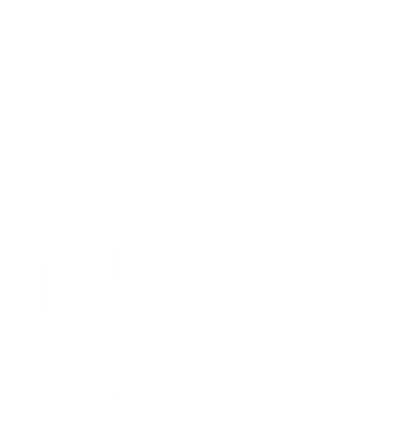 www.sivas.edu.tr
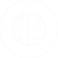 İzleme ve Değerlendirme Sürecinin Faydaları

İzleme ve değerlendirme süreci kurumsal öğrenmeyi ve buna bağlı olarak faaliyetlerin sürekli olarak iyileştirilmesini sağlar,
İzleme ve değerlendirme faaliyetleri sonucunda elde edilen bilgiler kullanılarak stratejik plan gözden geçirilir, 
Hedeflenen ve ulaşılan sonuçlar karşılaştırılır, 
Hesap verme sorumluluğu tesis edilmiş olur, 
Karşılaştırma sonucunda gerekli görülen durumlarda stratejik planın güncellenmesi kararı verilebilir,
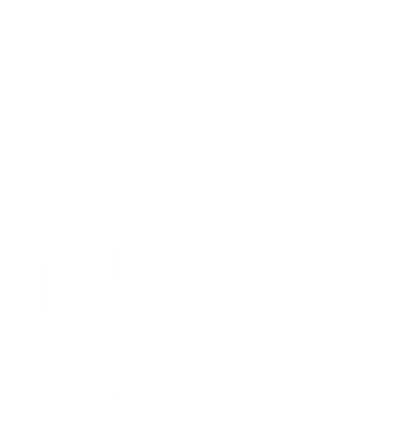 www.sivas.edu.tr
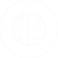 İZLEME SÜRECİ

*Amaç ve hedeflerin Performans göstergeleri aracılığıyla, gerçekleşme sonuçlarının başlangıç değerlerine göre izlenmesi ve belirlenen dönemler itibarıyla raporlanarak Strateji Geliştirme Kurulunun değerlendirmesine sunulması izleme faaliyetini oluşturur.
     
Plan ile eş zamanlıdır, takip sürecinin ilk safhasıdır ve sürekli tekrarlanır,
Planın ara değerlendirme sürecine temel oluşturur, 
İlgili birim sorumlularından bilgiler toplanır,    
Toplanan bilgilerin analizi yapılır, raporlanır,
Planın uygulanmasındaki olumlu ve olumsuz gelişmeler ortaya çıkarılır,
Planın uygulamasında karşılaşılan sorunların çözümü için yönlendirmelerde bulunulur, ileriye dönük önlemler alınır.
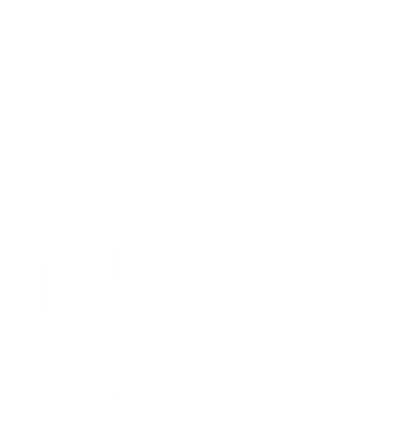 www.sivas.edu.tr
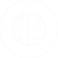 İzleme ve Değerlendirme Süreci
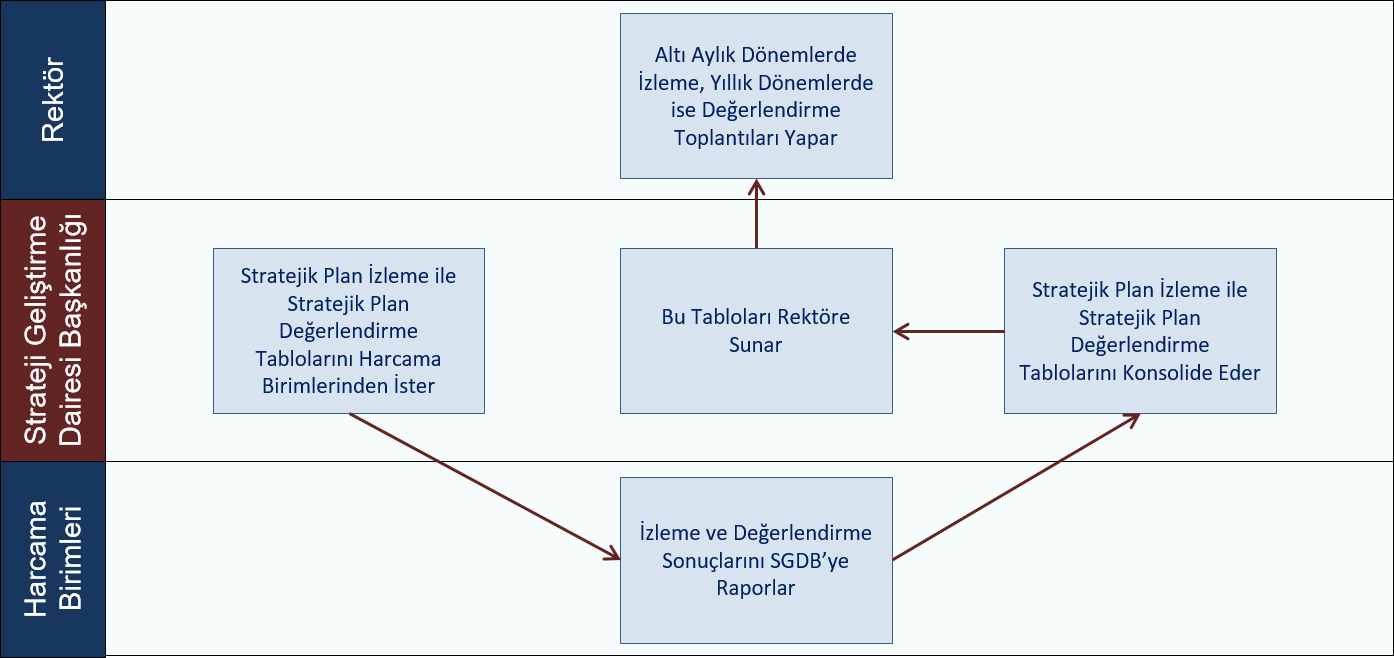 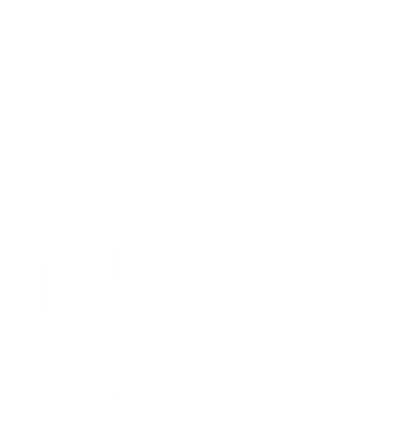 www.sivas.edu.tr
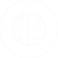 İzleme-Değerlendirme Birim Sorumluları
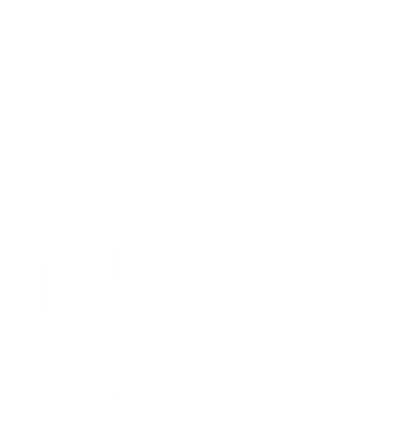 www.sivas.edu.tr
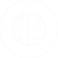 İzleme Kapsamında Yapılacak Çalışmalar
Akademik ve idari birim temsilcileri ile izleme bilgilendirme toplantılarına devam edilecek,
İzleme süreci öncesi ivedilikle aksiyon alınması gereken göstergeler belirlenerek ilgili birimlere iletilecek,
Altı ayın sonunda, birimlerden veri ve istatistikler, izleme tabloları ile temin edilecek, 
Temin edilen bilgiler SGDB tarafından konsolide edilerek izleme raporu hazırlanacak,
Raporlar hem ilgili birimlere hem de Strateji Geliştirme Kuruluna sunulacak
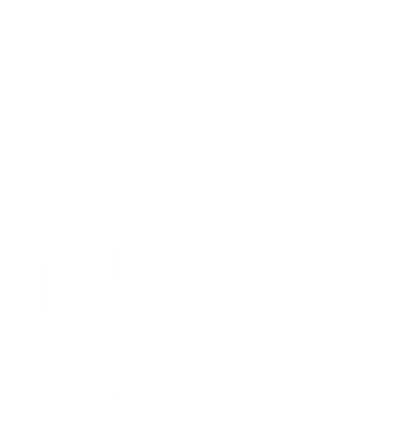 www.sivas.edu.tr
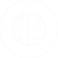 Stratejik Plan İzleme Tablosu
İzleme bilgi toplama işlemi aşağıdaki tablo 1 kullanılarak gerçekleştirilecektir.
Tablo 1: Stratejik Plan İzleme Örnek Tablo
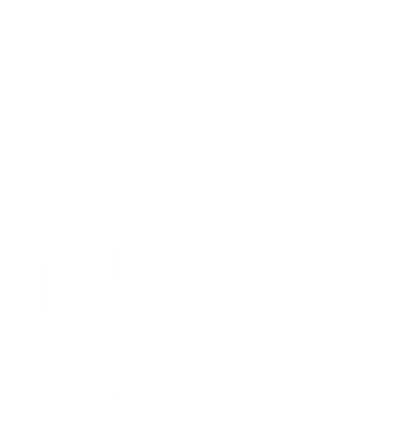 www.sivas.edu.tr
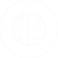 DEĞERLENDİRME SÜRECİ

Değerlendirme plan takip sürecinin ikinci safhasıdır. Stratejik planın kalan süresi için hedeflere nasıl ulaşılacağına ilişkin alınacak önlemleri içerecek şekilde Tablo 2 kullanılarak yapılır. Değerlendirme, Tablo 3’te yer alan değerlendirme kriterleri ve soruları çerçevesinde gerçekleştirilir. Hazırlanan stratejik plan değerlendirme tablolarına, idare faaliyet raporlarında yer verilir. Ayrıca, stratejik plan değerlendirme tabloları bir sonraki dönem stratejik plan çalışmalarında dikkate alınır.
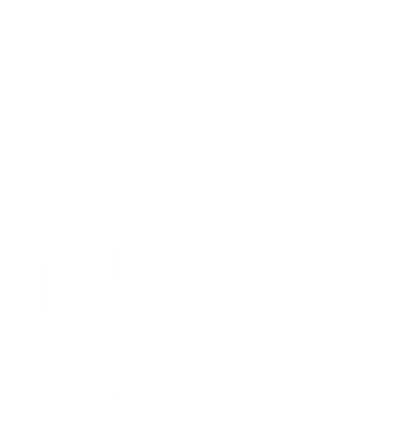 www.sivas.edu.tr
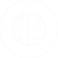 Değerlendirme Kapsamında Yapılacak Çalışmalar

Akademik ve idari birim temsilcileri ile bilgilendirme toplantıları yapılacak,
Değerlendirme süreci öncesi ivedilikle aksiyon alınması gereken göstergeler belirlenerek ilgili birimlere iletilecek,
Bir yılın sonunda birimlerden veri ve istatistikler, değerlendirme tabloları ile temin edilecek, 
Temin edilen bilgiler SGDB tarafından konsolide edilerek değerlendirme raporu hazırlanacak,
Değerlendirme Raporu Strateji Geliştirme Kuruluna sunulacak,
Strateji Geliştirme Kurulunun Rapor sonuçları birim sorumlularıyla paylaşılacak,
Değerlendirme Raporu, İdari faaliyet raporunda kullanılacaktır.
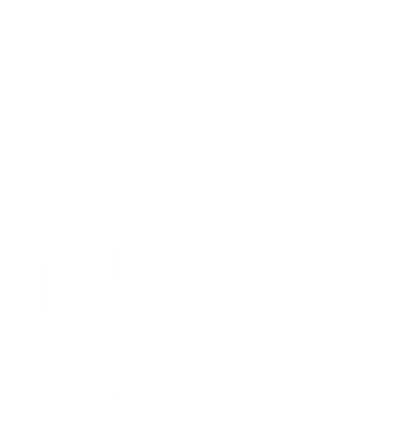 www.sivas.edu.tr
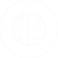 Stratejik Plan Değerlendirme Tablosu
Stratejik planın değerlendirmesi Tablo 2 kullanılarak yapılacaktır.
Tablo 2: Stratejik Plan Değerlendirme Örnek Tablo
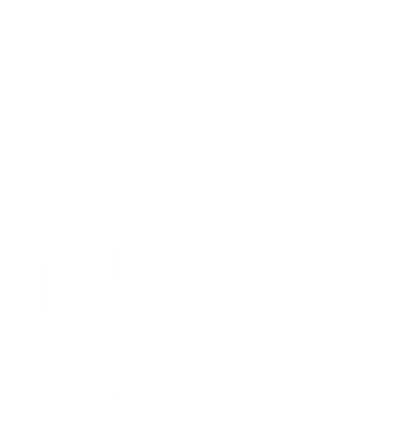 www.sivas.edu.tr
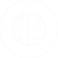 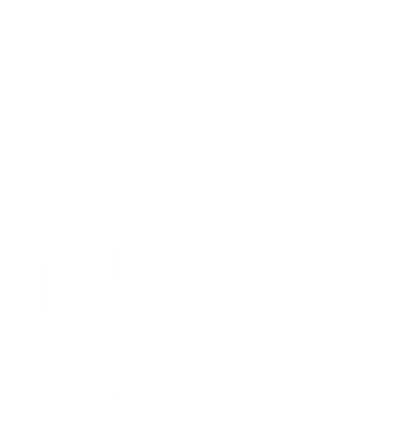 www.sivas.edu.tr
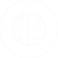 STRATEJİ GELİŞTİRME KURULU
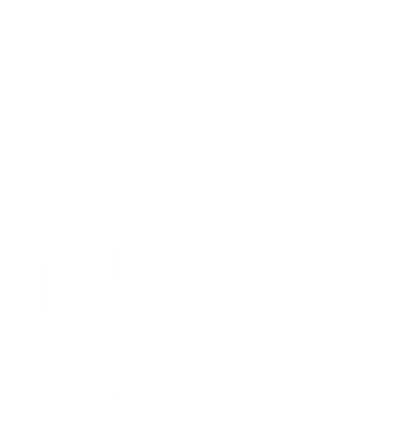 www.sivas.edu.tr
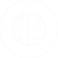 Teşekkürler…
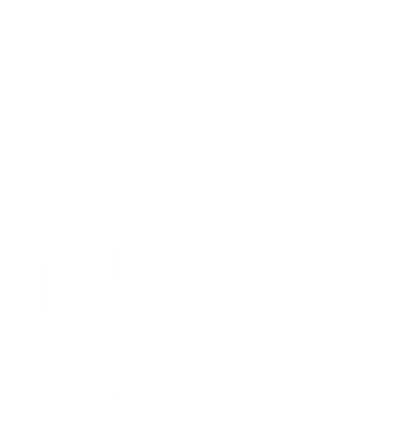 SGDB
www.sivas.edu.tr
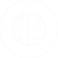